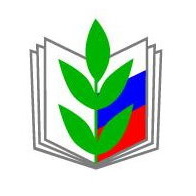 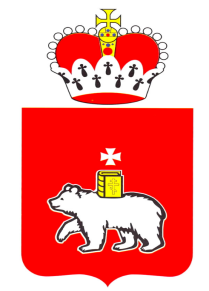 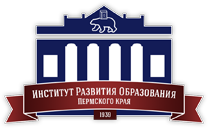 Чемпионат муниципальных команд наставничества педагогических работников Пермского края
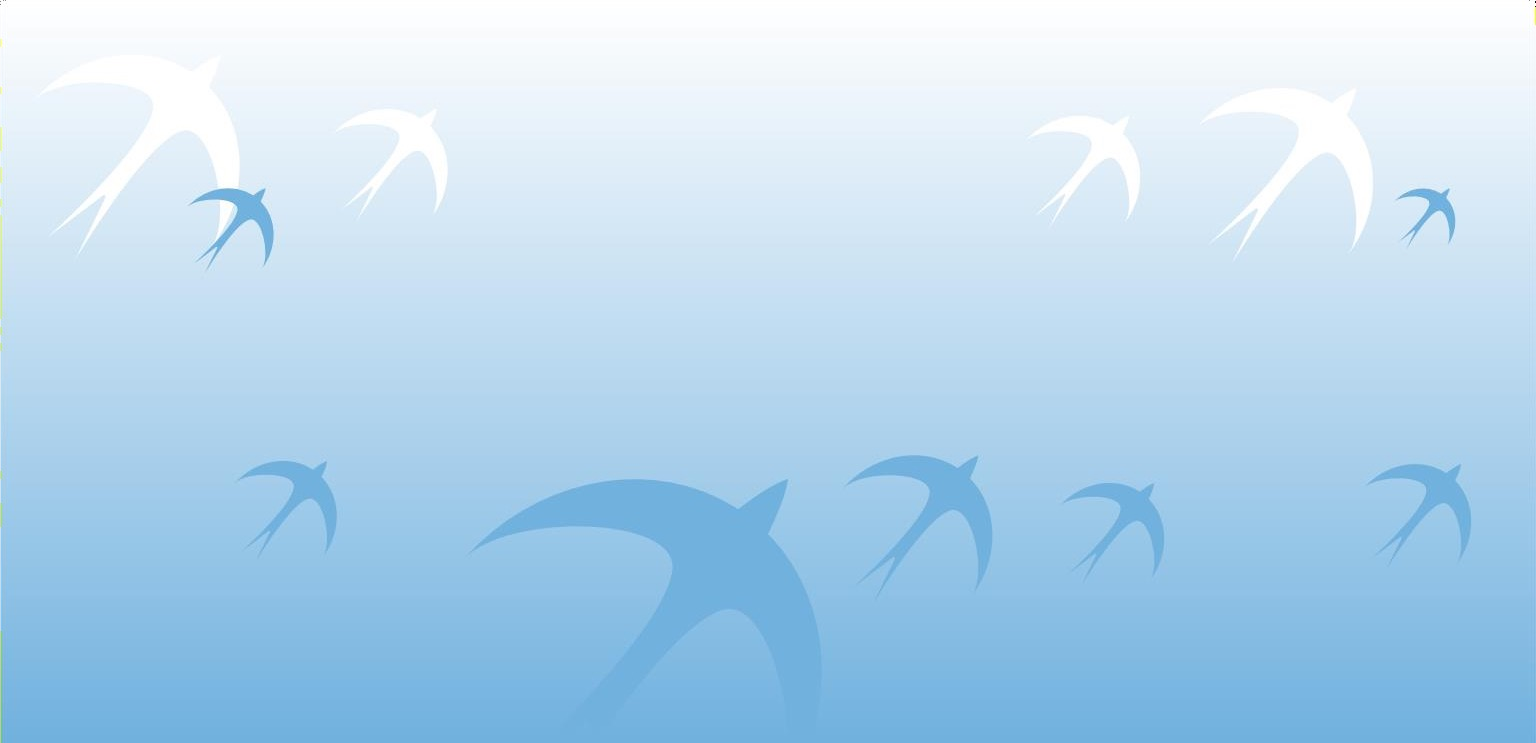 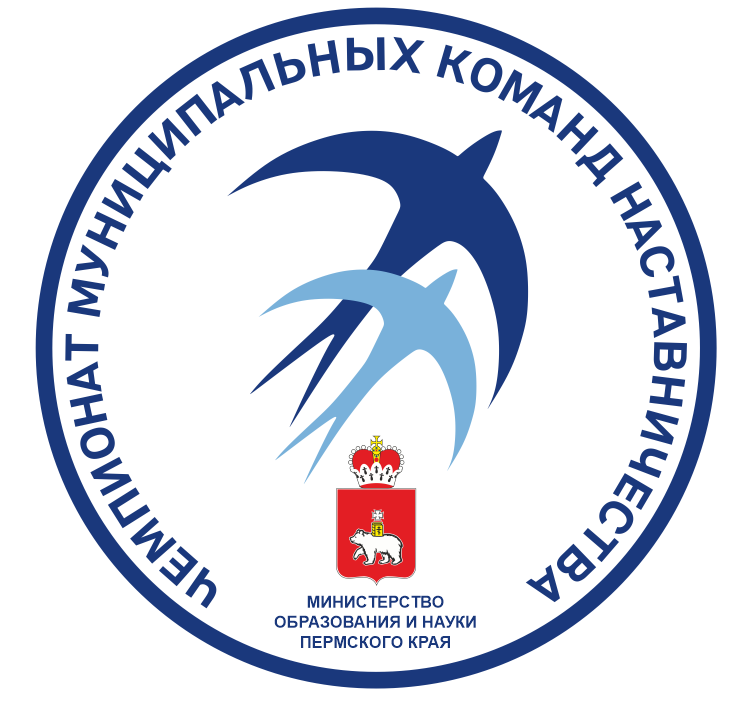 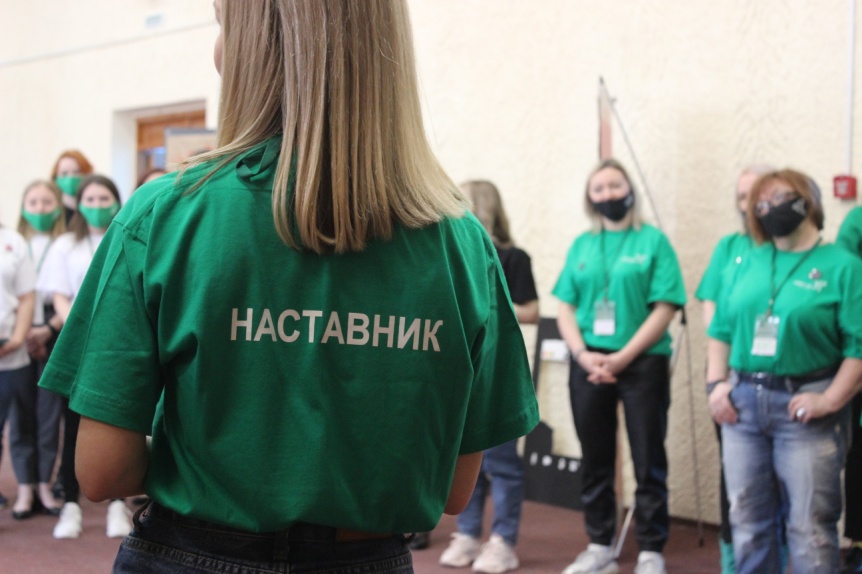 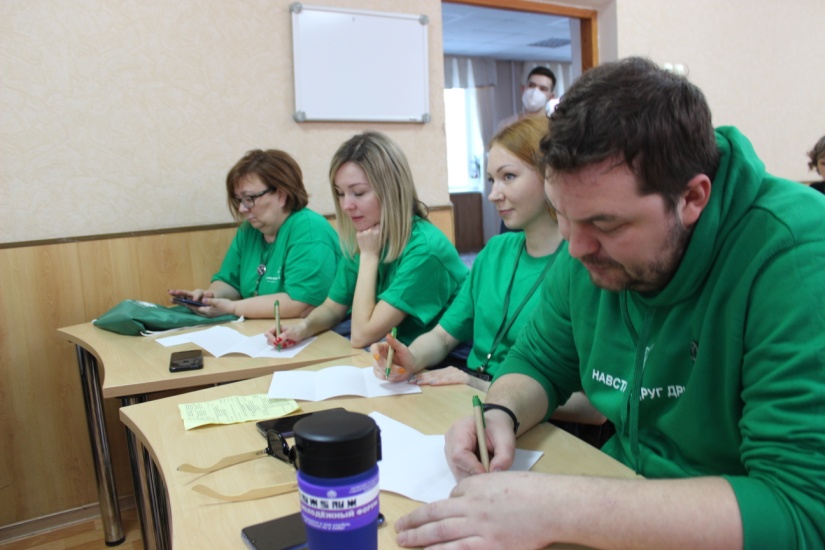 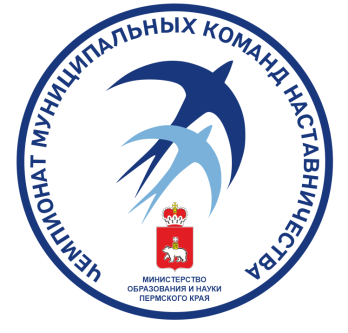 НАСТАВНИЧЕСТВО
технология и условие интенсивного развития личности

ключевой элемент новой динамичной методической  системы, обеспечивающей  возможности для своевременной  адаптации педагогов к  меняющимся условиям

инструмент мотивации учителей к сотрудничеству и сотворчеству

-универсальная технология передачи опыта, знаний, формирования навыков, компетенций, метакомпетенций и ценностей через неформальное взаимообогащающее общение, основанное на доверии и партнерстве
- форма обеспечения профессионального становления, развития и адаптации к квалифицированному исполнению должностных обязанностей лиц, в отношении которых осуществляется наставничество.
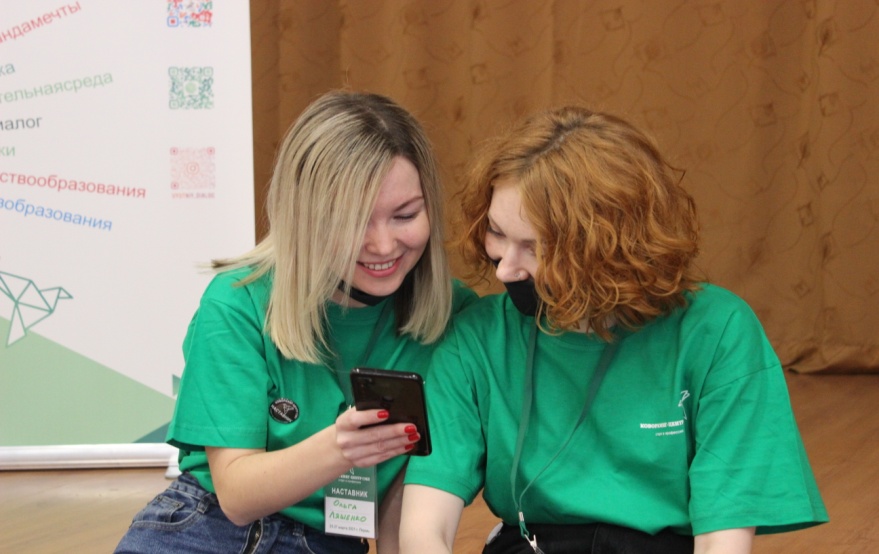 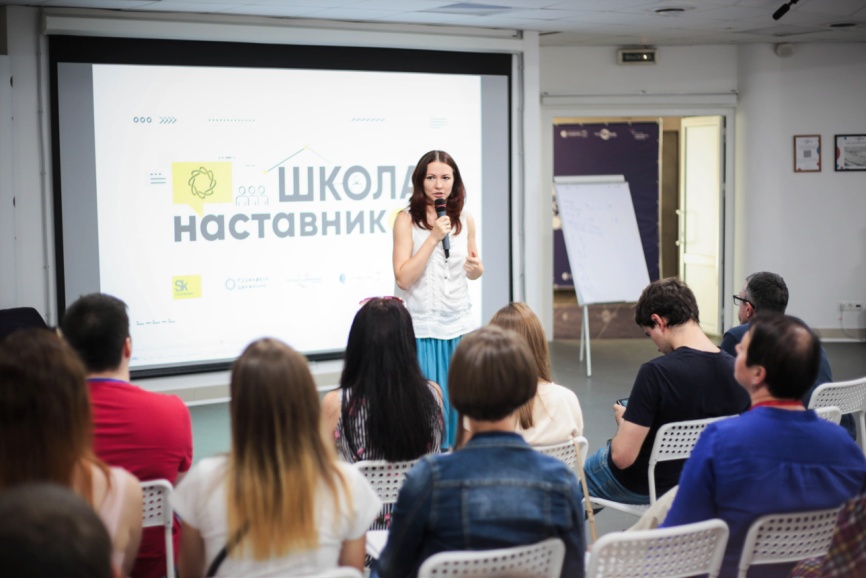 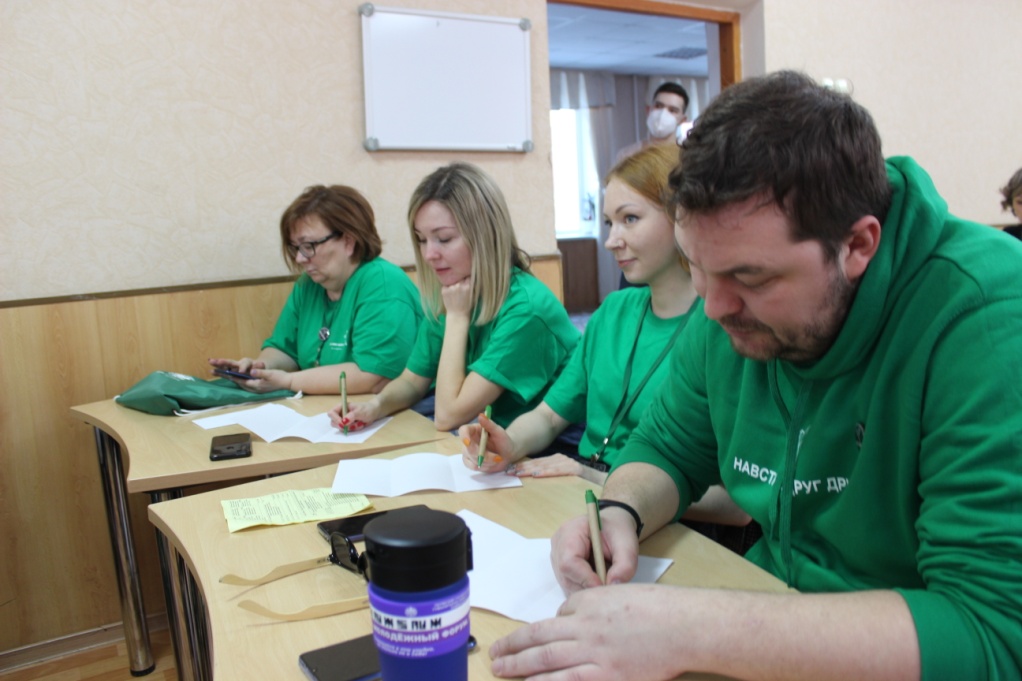 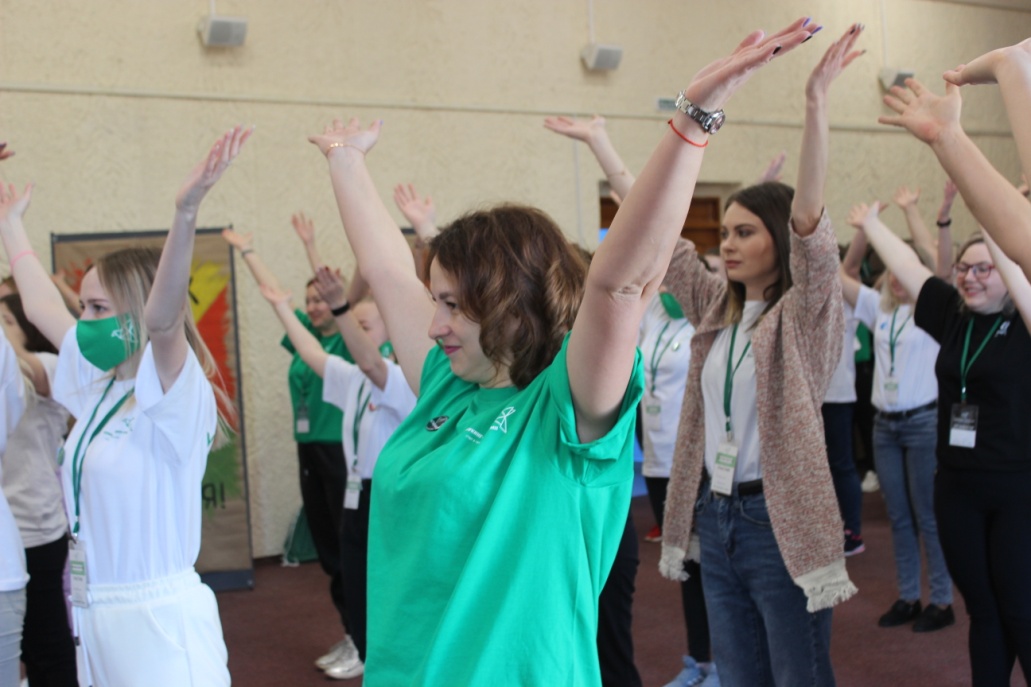 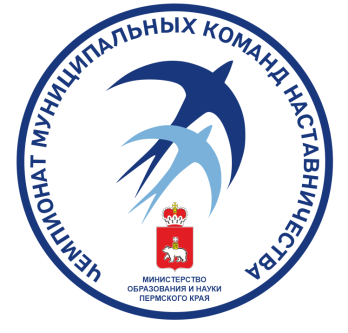 НАСТАВНИЧЕСТВО итоги проектных сессий муниципальных образований края 2022
Нытва
Развивает активность через поддержку и доверие

Березники 
Развивает профессионализм на основе сотрудничества и доверия

Верещагино
Доверие и взаимопомощь вдохновляет на развитие

Чердынь 
Взаимодействуя с уважением, развиваем мотивацию к действию

Добрянка
Результат во многом зависит от обучения, сотрудничества и помощи
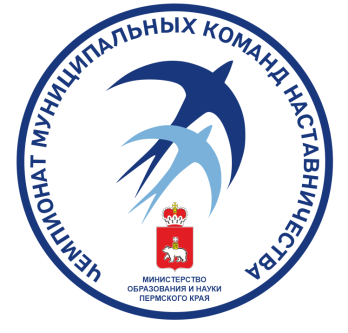 МУНИЦИПАЛЬНАЯ КОМАНДА НАСТАВНИЧЕСТВА С каким действием ассоциируется понятие? Выразите глаголом ЧТО ДЕЛАТЬ?
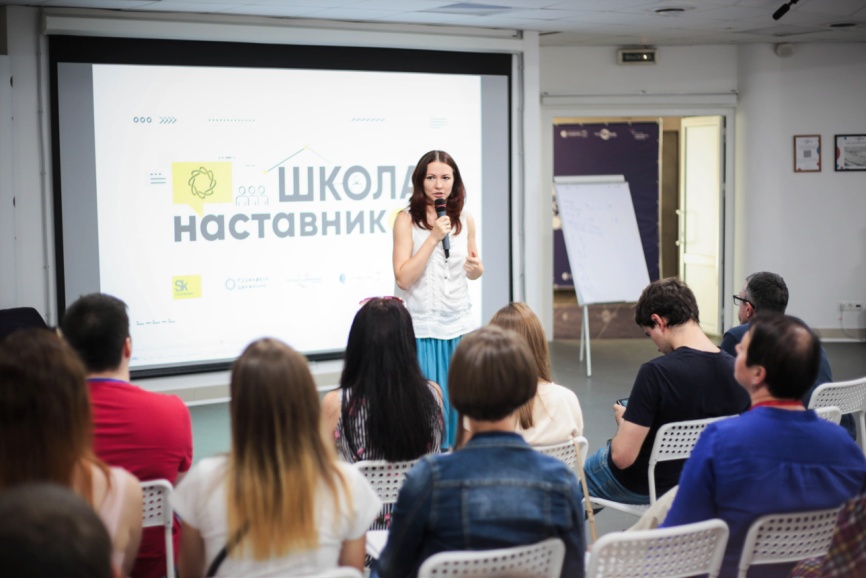 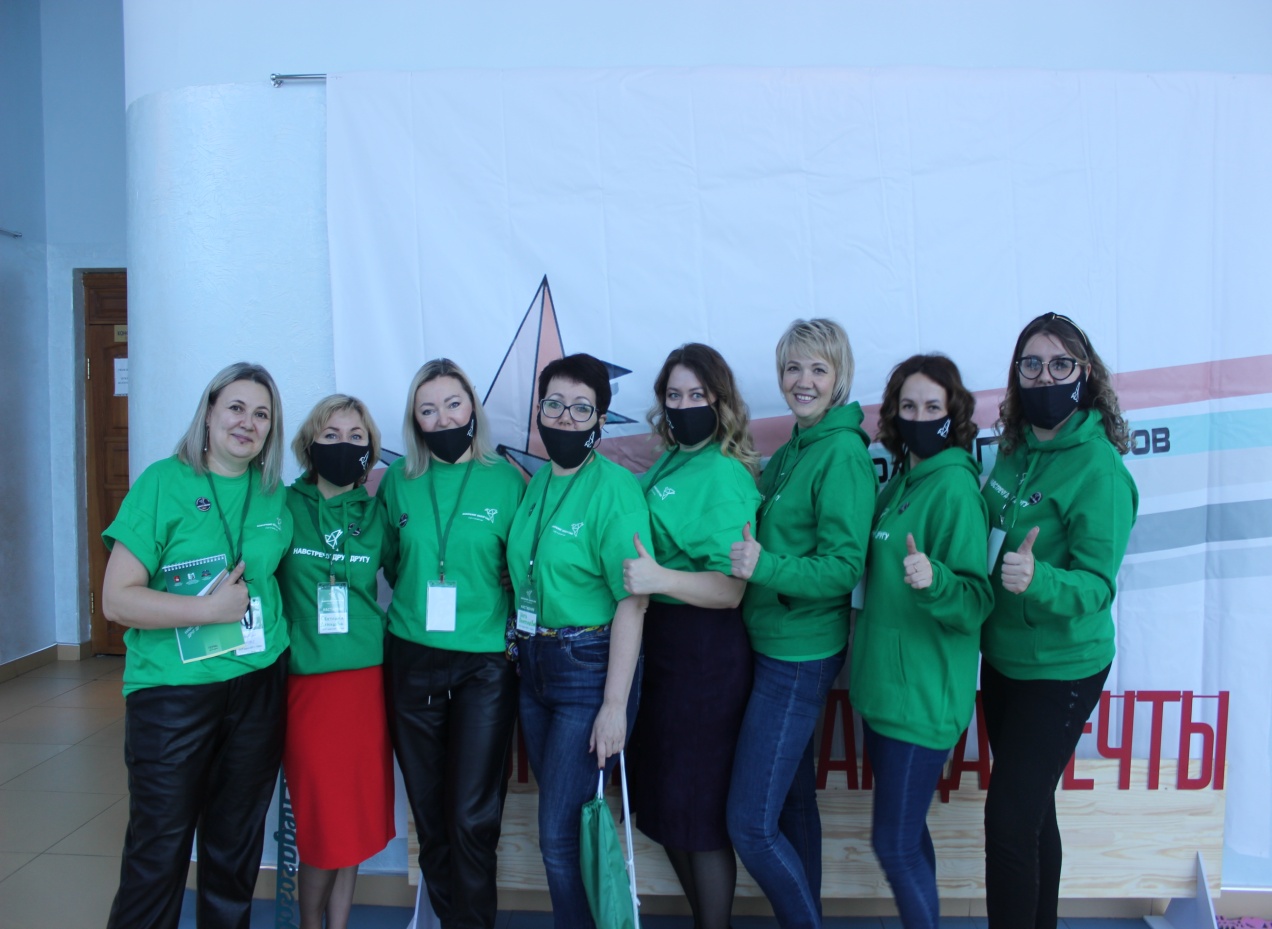 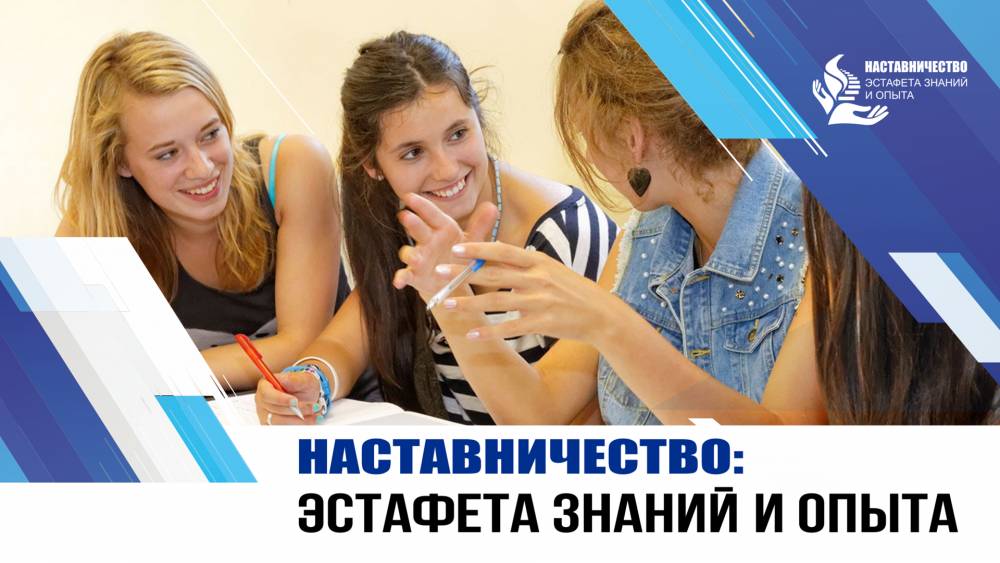 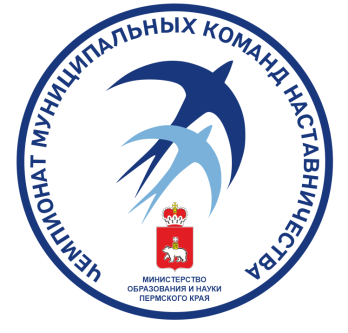 Смыслообразование:МУНИЦИПАЛЬНАЯ КОМАНДА НАСТАВНИЧЕСТВА
Записать в блокноте
На листе бумаге от каждого члена команды – 8 глаголов 
Из 8 глаголов – 4 словосочетания
Из 4х словосочетаний – 2 предложения. Другие слова добавлять можно
Из предложений выделите ценностные смыслы на уровне ЧТО?  4-5 существительных
Вместе сформулируйте предложение и запишите на листе бумаге А4
Представьте ценностный смысл вашей команды
Инновационные смыслы наставничества 2.0
Использование новых методологических оснований и технологий (андрагогика, хьютагогика, парагогика, форсайт-сессии, мастер-майнд, нативное образование,«теневые» технологии (шедоуинг), коучинг…..

Использование различных типов, форм и видов наставничества, которое предполагает максимальный учет всех обстоятельств и характеристик профессиональной деятельности, личностных особенностей и конкретных жизненных ситуаций участников наставнических программ «под запрос и ситуацию»

Привлечение молодых педагогов к выполнению роли наставника по отношению к более опытным педагогам (реверсивное наставничество)

Персонализированное наставничество, которое предполагает работу по индивидуальным образовательным маршрутам наставляемых и наставников, персонализированным программам наставничества

Развитие цифровой образовательной среды и сетевого партнерства в виртуальном пространстве
Тьюторство, направленное на устранение профессиональных затруднений и дефицитов у значительного количества педагогов через разработку ИОМ
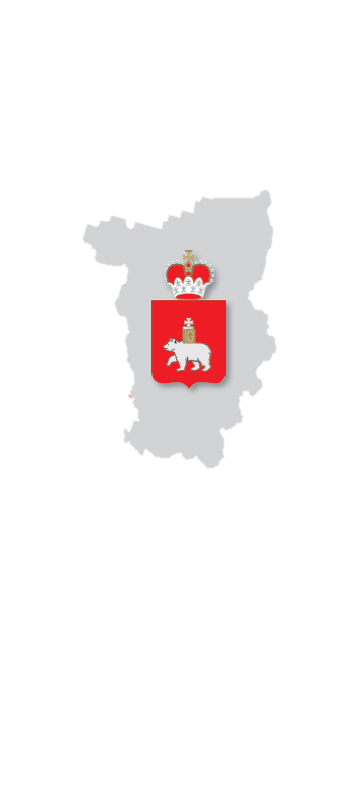 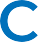 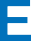 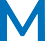 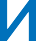 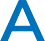 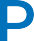 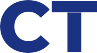 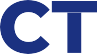 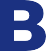 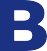 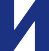 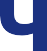 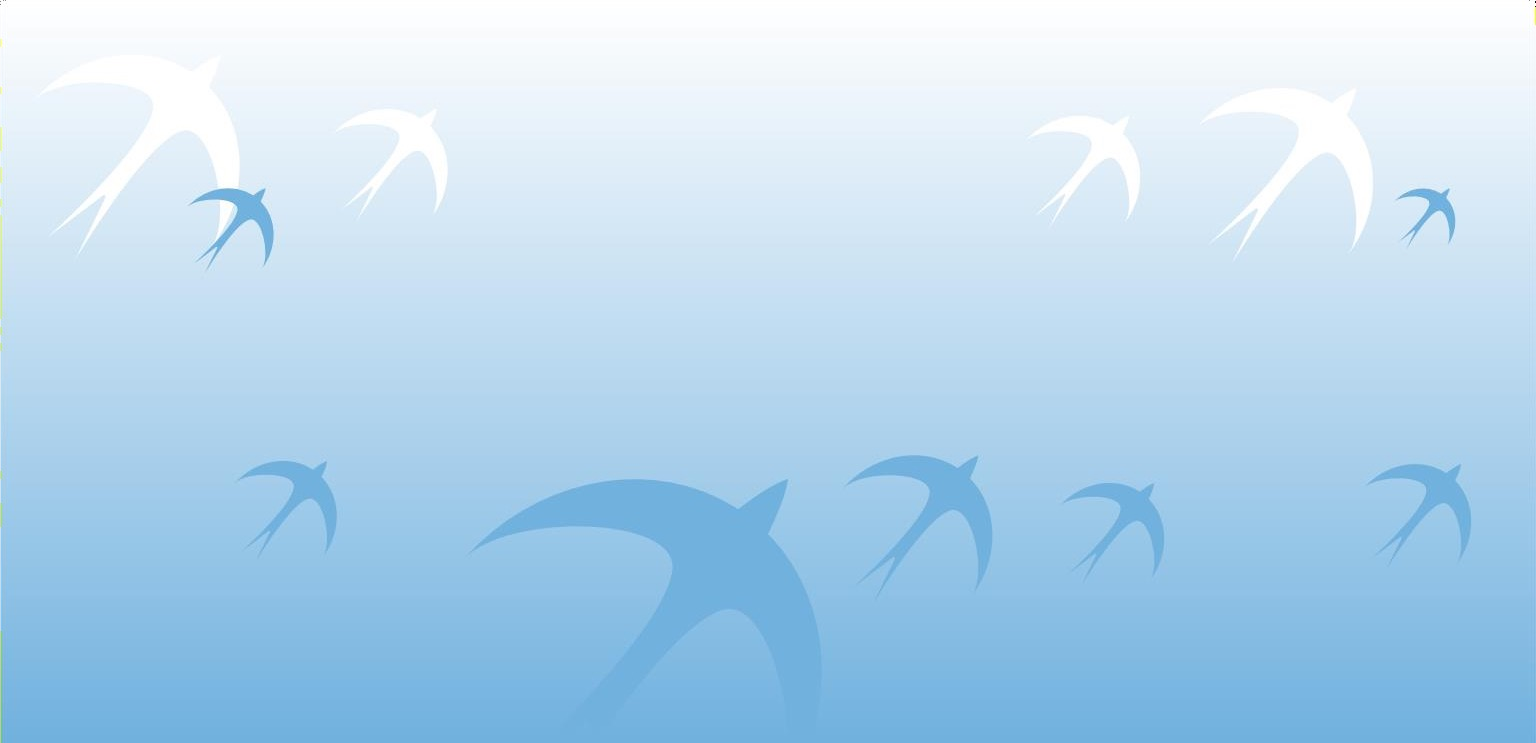 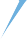 Внедрение системы наставничества педагогических  работников в практику работы  образовательных организаций  Пермского края
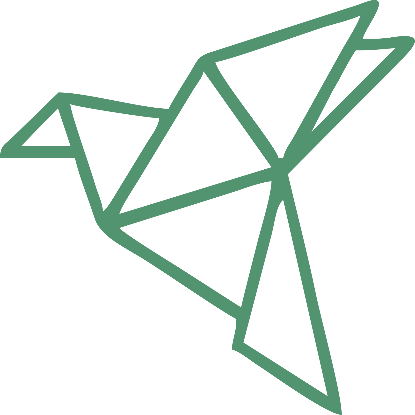 НАВСТРЕЧУ ДРУГ ДРУГУ:СМП-2015 # НАСТАВНИКИ - 2020
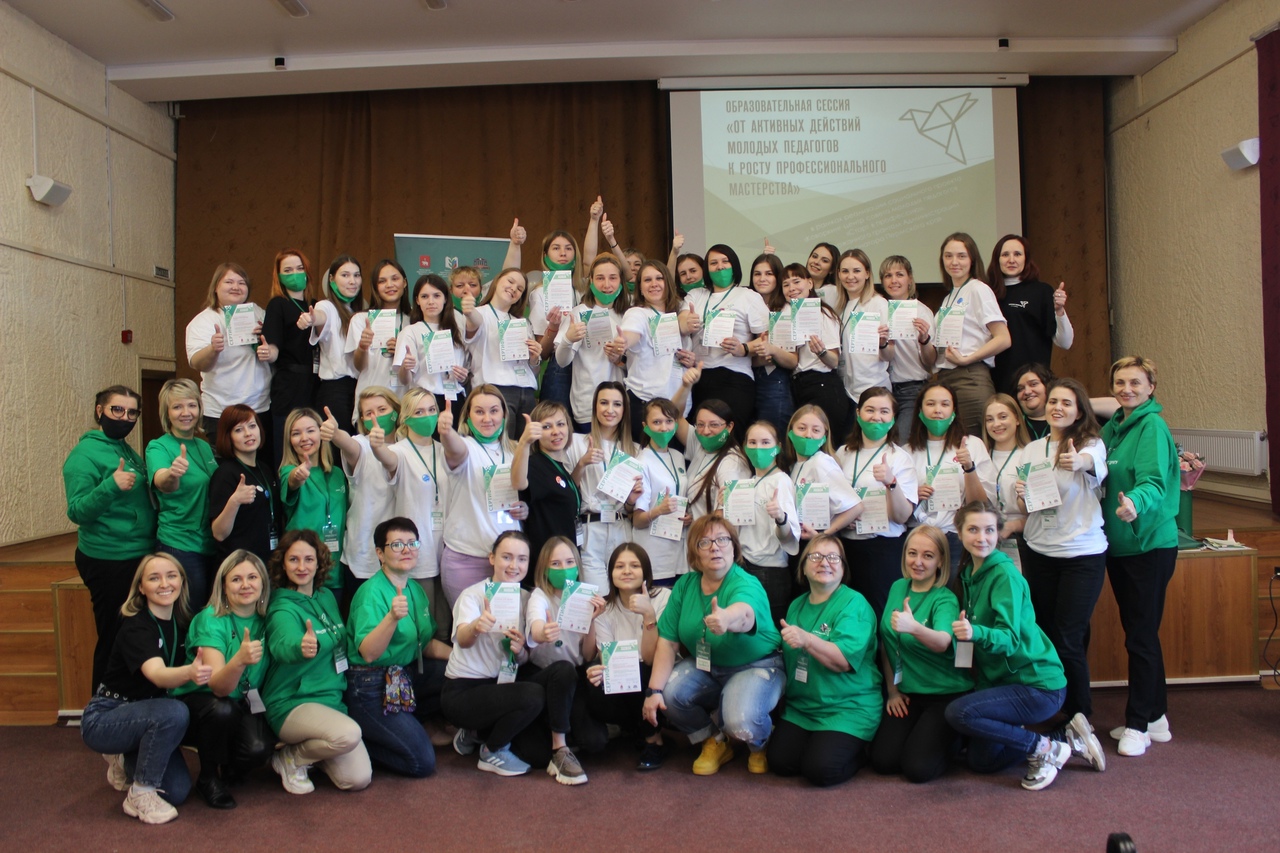 АКТУАЛЬНОСТЬ
 - Нацпроект «Образование» (федеральные проекты «Современная школа», «Успех каждого ребенка», «Молодые профессионалы», «Учитель будущего»)
 - Текущие (проектные) задачи движения СМП ПК, реализация проекта «Коворкинг-центр СМП»  гранта Администрации губернатора Пермского края
#smp_perm #коворкинг_центр_СМП #навстречу_друг_другу #движение_наставники #уютный_диалог #мыоднакоманда #профсоюзобразования #министерствообразования #ИРОПК
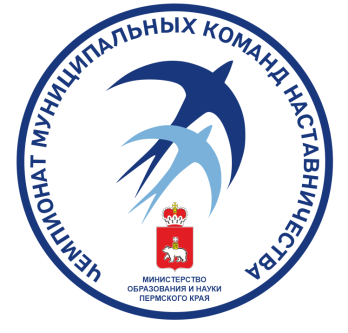 Кто становится наставляемым? А наставником?
Наставляемый — участник  персонализированной программы  наставничества, который через  взаимодействие с наставником и при  его помощи и поддержке приобретает  новый опыт, развивает необходимые  навыки и компетенции, добивается  предсказуемых результатов,  преодолевая тем самым свои  профессиональные затруднения,  восполняя свои профессиональные  дефициты
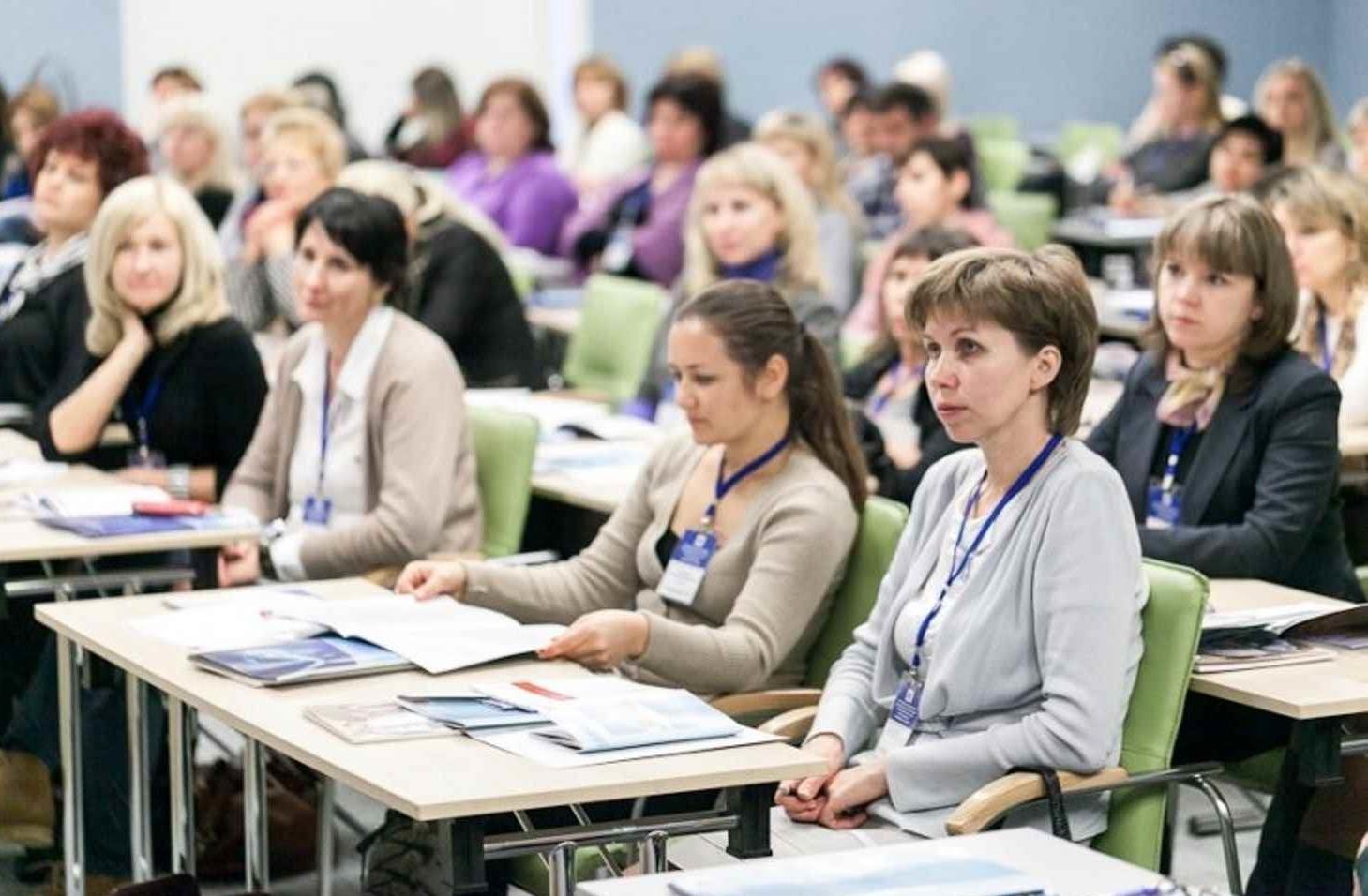 4
9
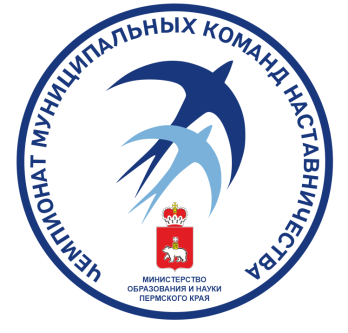 Ценностная основа наставничества«Я тебя научу и ты от меня уйдешь или я тебя не научу и ты останешься со мной» – выбор за каждым
Формы наставничества – способ реализации в паре или группе
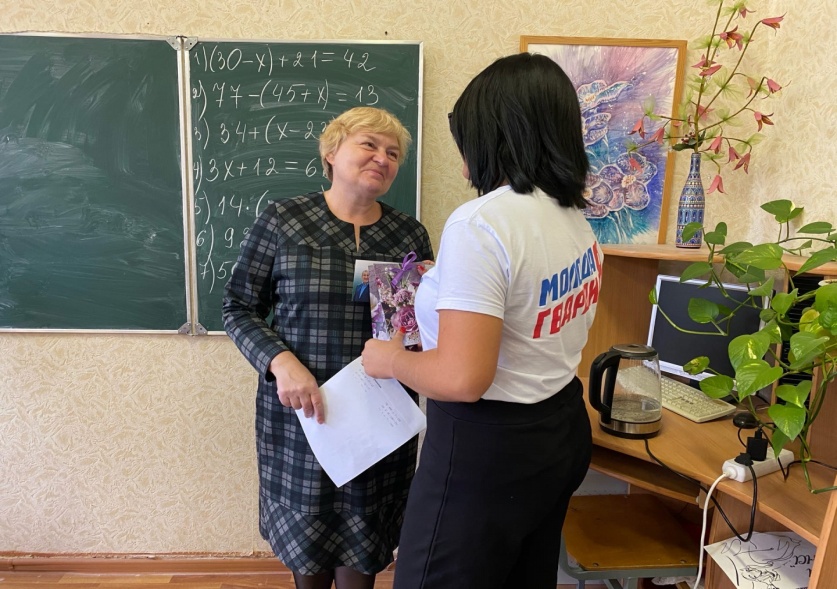 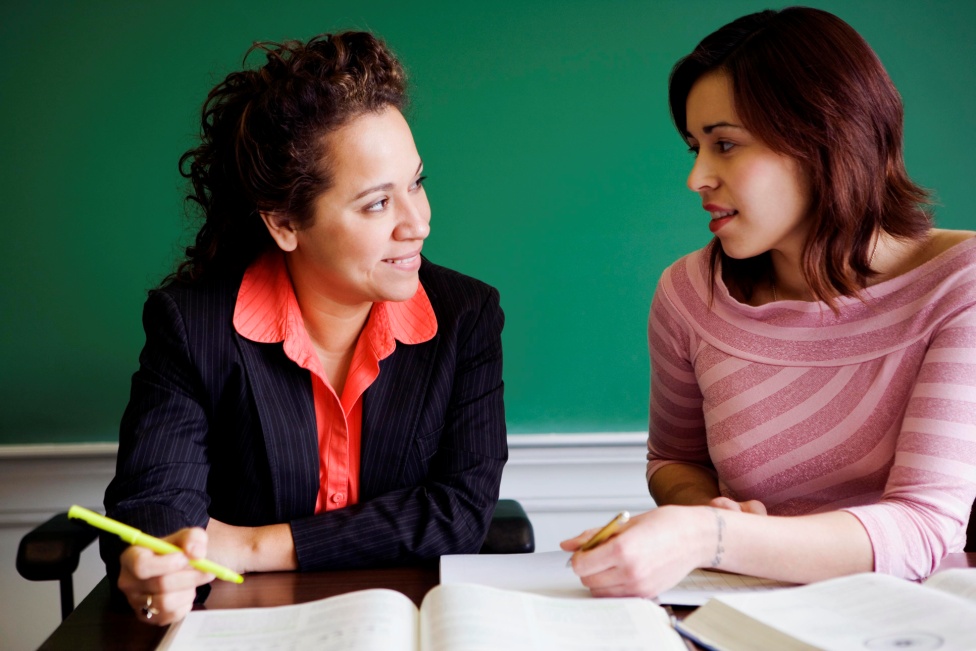 Формы наставничества – способ реализации в паре или группе
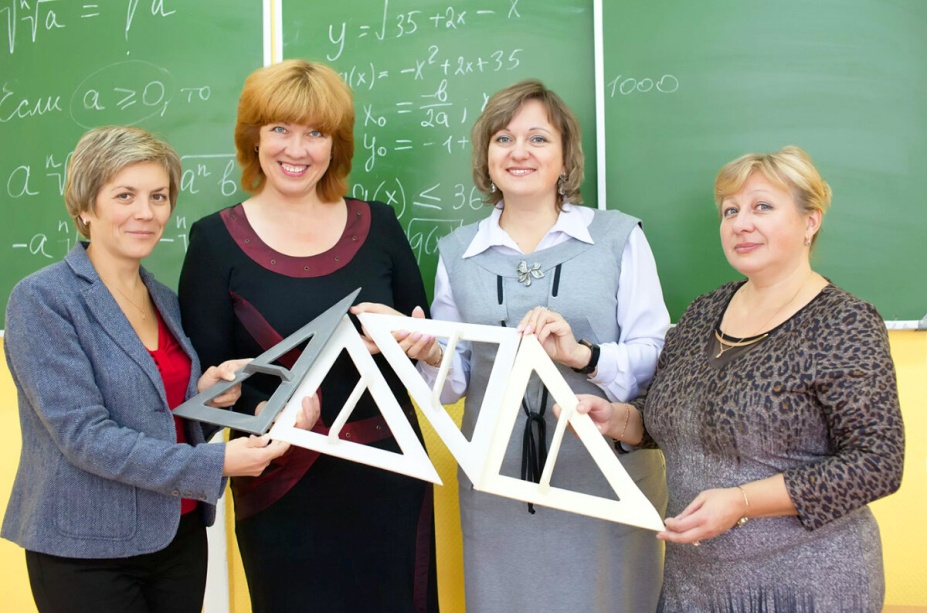 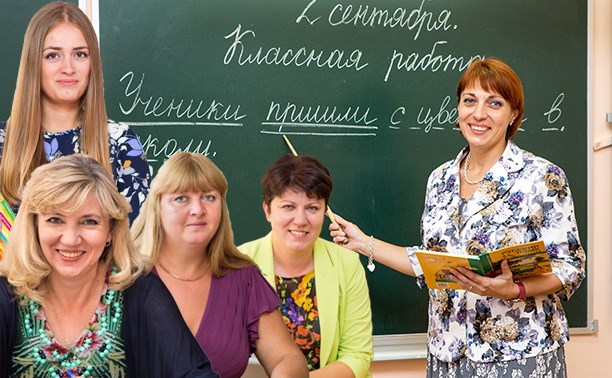 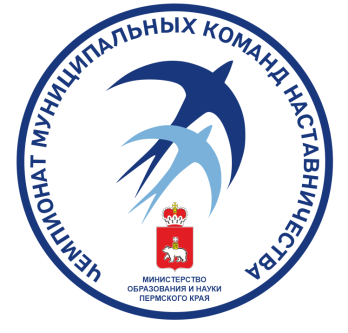 Роли в наставничестве
Консультант  - помощь в решении проблем
Предметник (эдвайзер) – предметная / методическая поддержка 
Тьютор – помощь в создании индивидуального тренда (маршрута, программы развития) 
Ментор – помощник в решении сложных задач
Фасилитатор – сопровождение команд, обеспечение коммуникации 
Коуч – постановка и достижение жизненных и профессиональных целей
Виды наставничества
Групповая -команда-команде
Коллективная /веерная- сопровождение команд 
Партнерская  - равный равному 
Флеш-наставничество -разово
Онлайн-поддержка -чаты/группы в социальных сетях и официальном портале)
Скоростное -  быстрое обучение
Виртуальное (дистант)  - онлайн-проекты
Реверсивная - младший – старшему
Ситуационное – скорая помощь
Индивидуальная  -  профессиональная пара
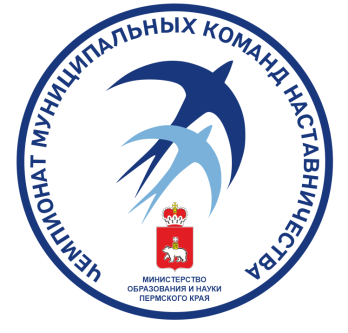 Внешний контур наставничества – регион, муниципалитет
МЕХАНИЗМ РЕАЛИЗАЦИИ РЕГИОНАЛЬНОЙ МОДЕЛИ НАСТАВНИЧЕСТВА В ПРОЦЕССЕ ВЗАИМОДЕЙСТВИЯ ПЕДАГОГИЧЕСКИХ ОБЪЕДИНЕНИЙ ПЕРМСКОГО КРАЯ  - ПРОЕКТЫ 

2020-2022«Коворкинг центр СМП»
2022-2023 «Молодые молодым»
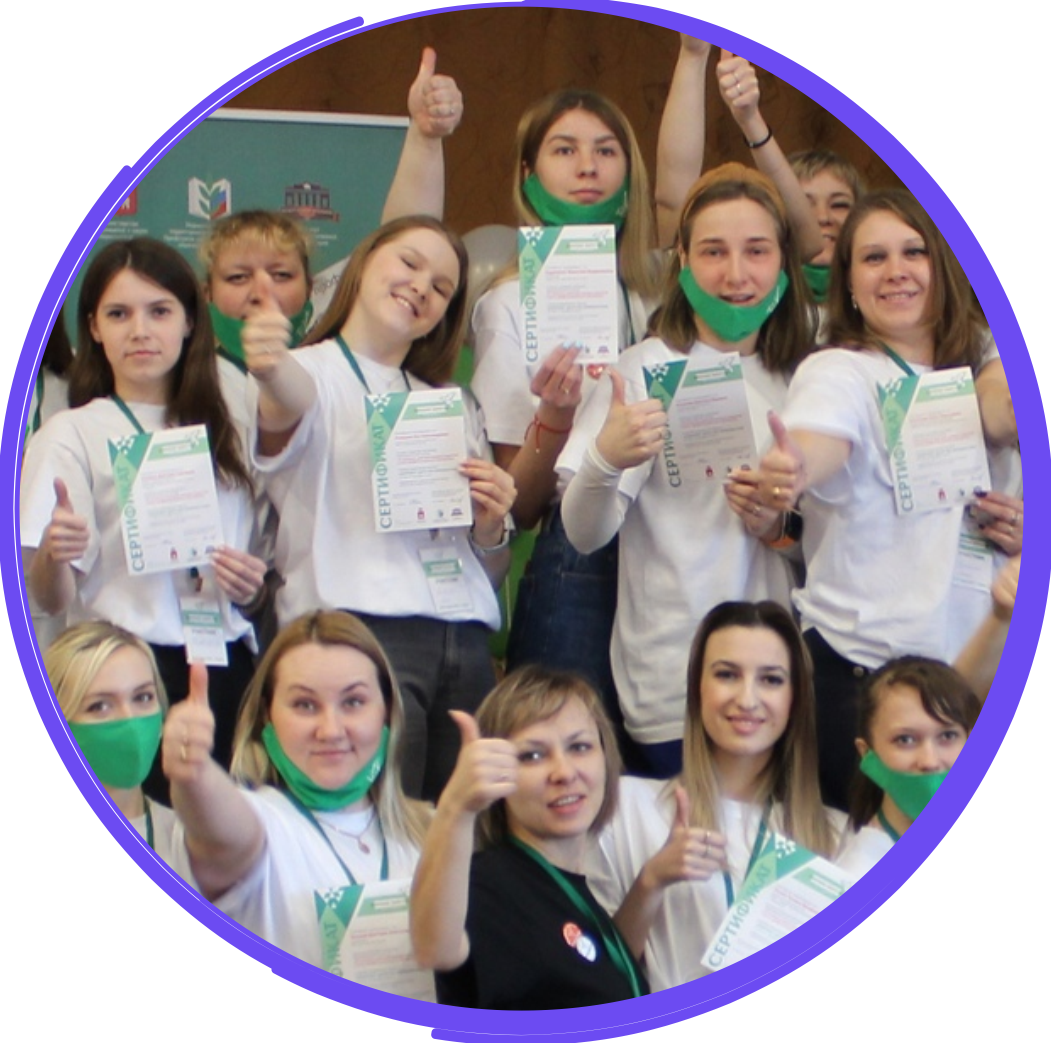 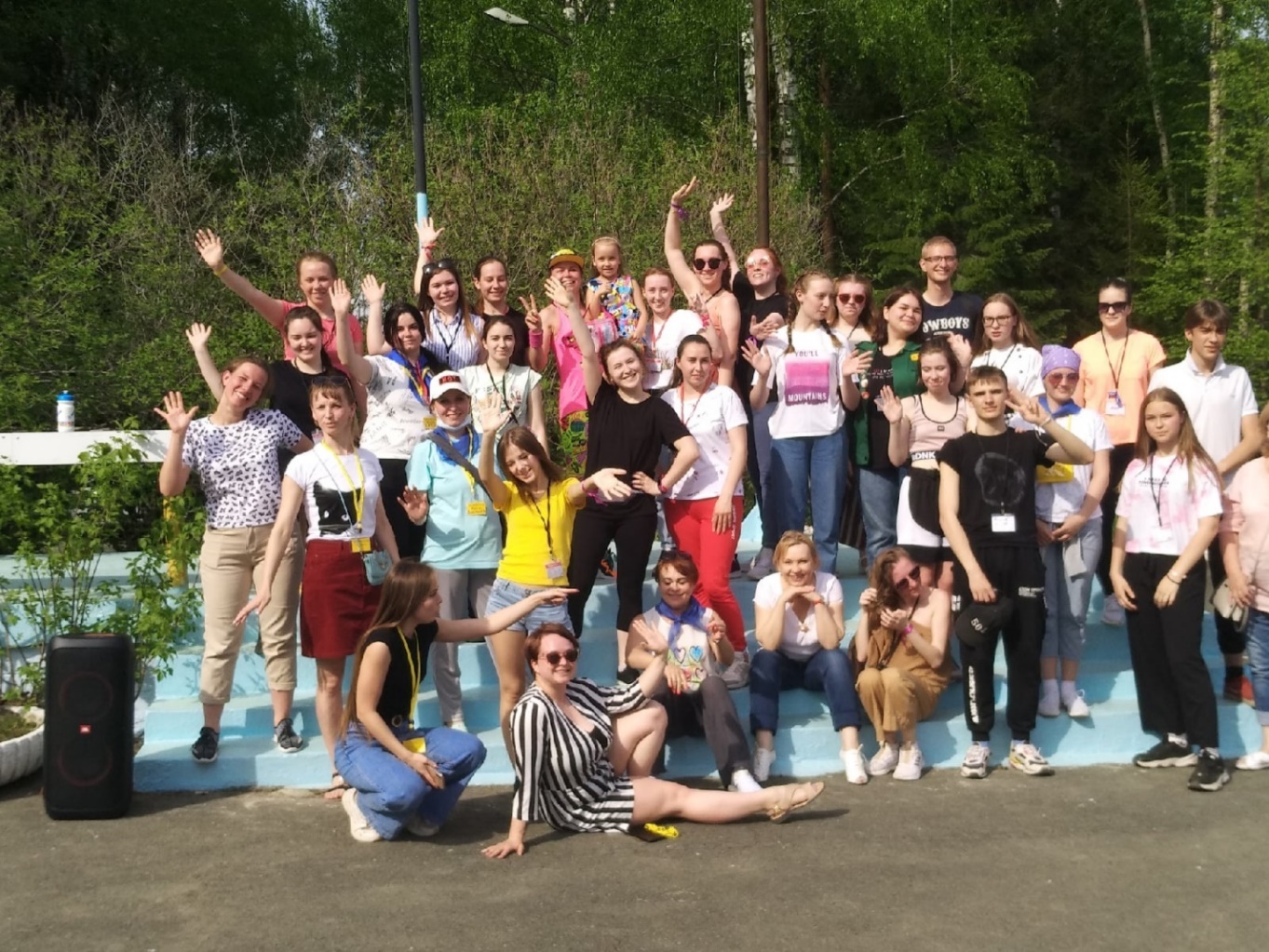 2020 -2021 год
Реализовано 8 межмуниципальных проектов, создан 1 сборник 
Встреча - парк «Время говорить»
Однодневный марафон «ДЕНЬ ДЗЕН»
Фестиваль талантов и уникальностей
Метапредметная олимпиада «Медиаграмотность»
Образовательный форум молодых педагогов «PROмолодость»
Марафон педагогических митапов
Образовательный сторителлинг «Сладкие истории»
Challenge-рулетка «Выгорел-сыграй»

http://educomm.iro.perm.ru/groups/molodye-pedagogi-1/posts/sbornik-luchshih-proektov-associacii-molodyh-pedagogov-permskogo-kraya-posts
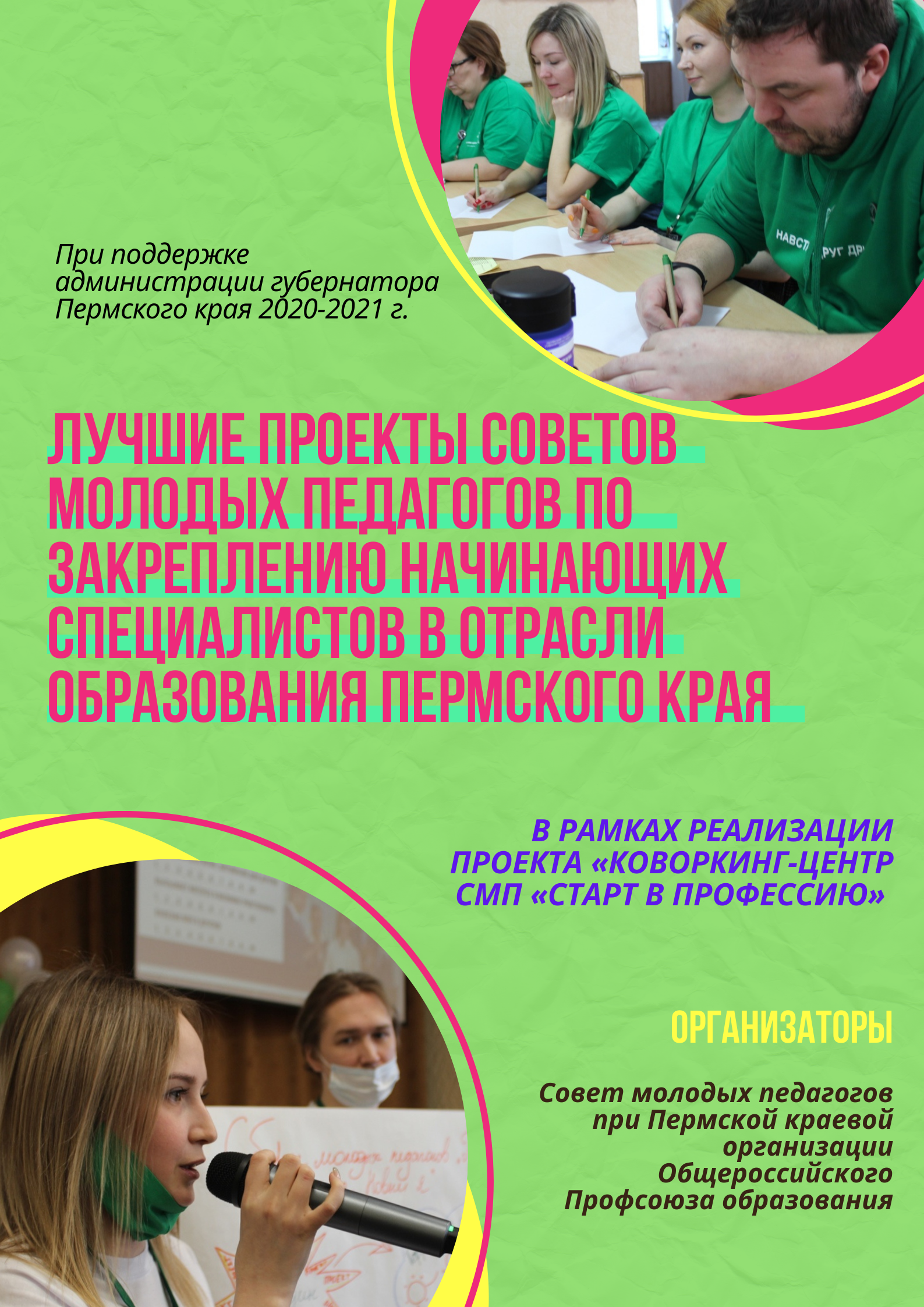 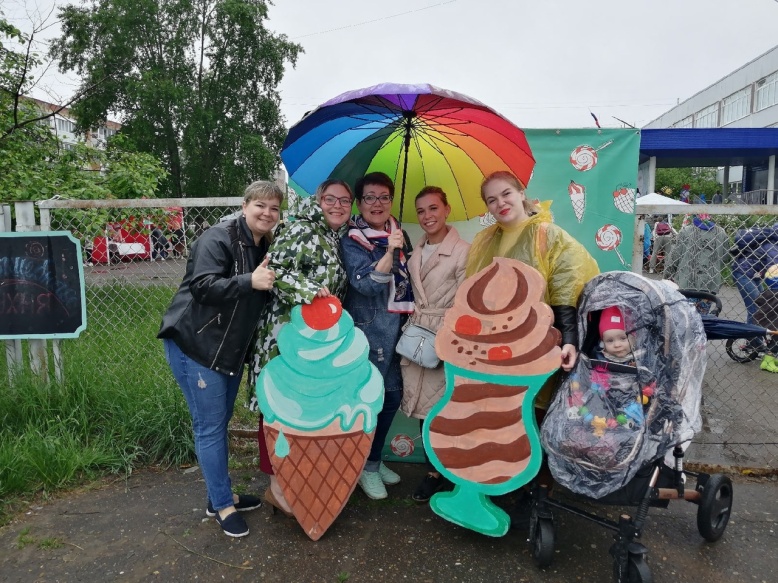 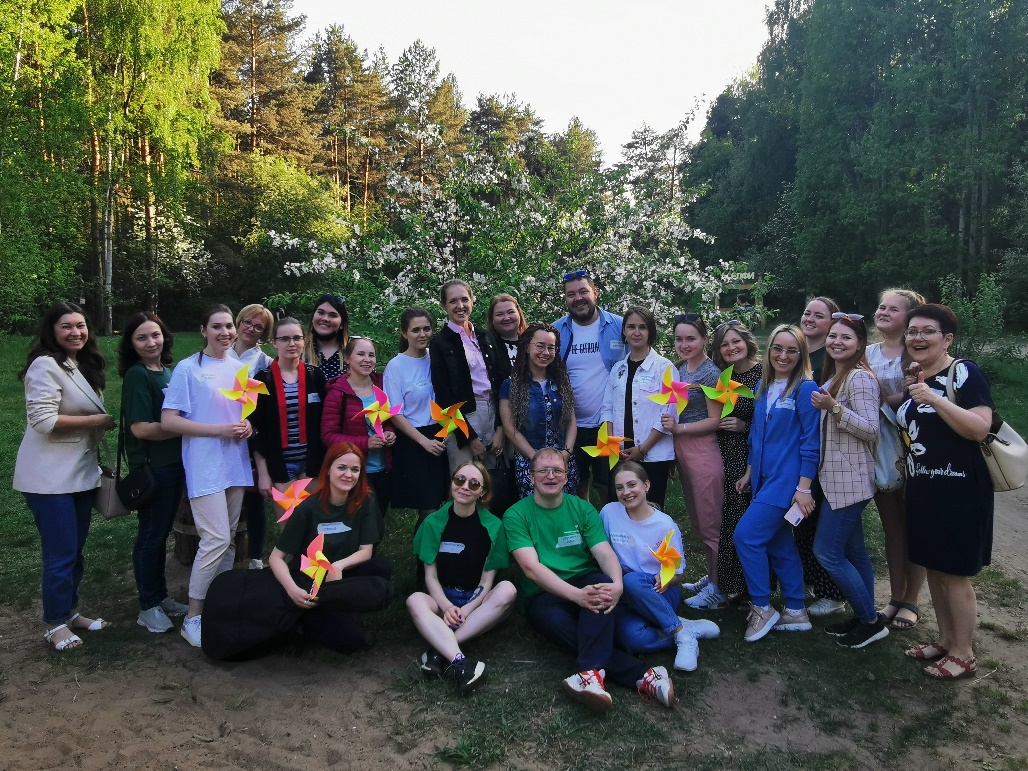 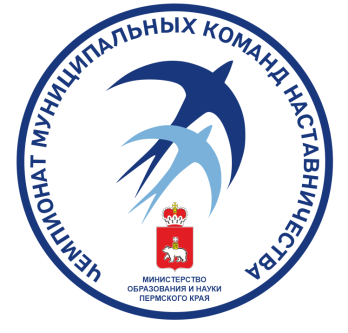 Наши онлайн-проекты 2022
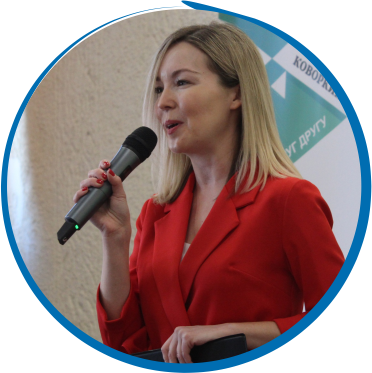 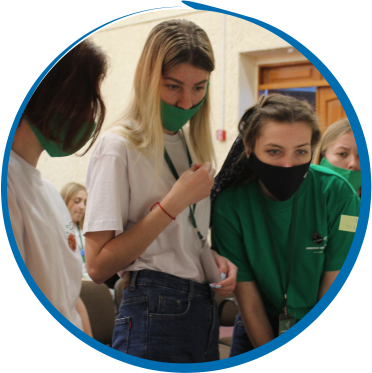 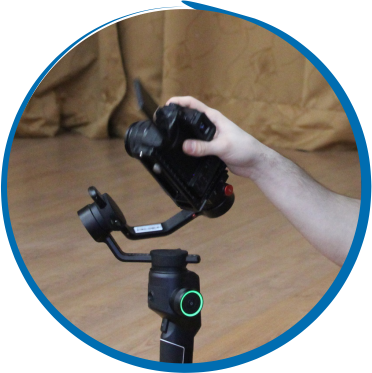 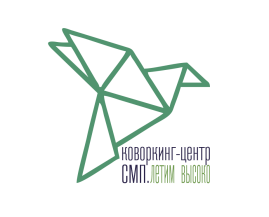 Ted – просто
о сложном
Индивидуальные консультации
Медиапрактикум «Нескучная педагогика»
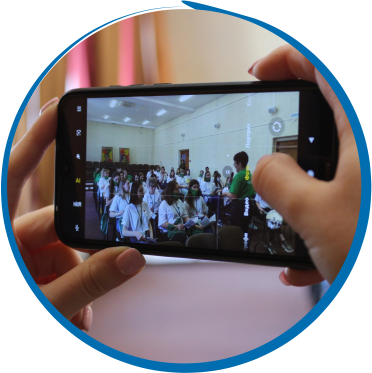 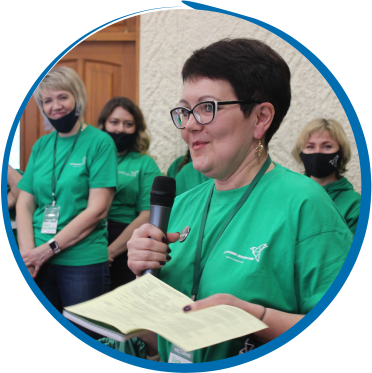 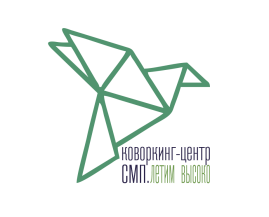 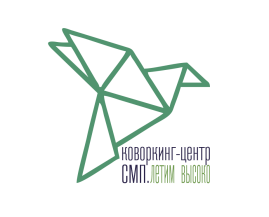 Мобильная школа наставничества для педагогов Верхнекамья
Классный внеклассный!
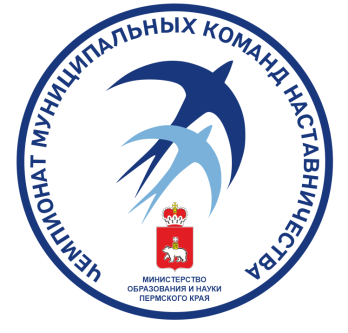 Внешний контур наставничества: МУНИЦИПАЛИТЕТ
Определим новое качество
Выбираем 3 случайных объекта (например, Новый год)
Определяем качество объекта и выписываем на бумаге
Найденные свойства присоединяем к исходному объекту
Полученные варианты развиваем путём ассоциаций.
Дополняем в команде 1-2 недостающих качества
Публично представляем  наработки команды
Оцениваем с точки зрения эффективности, интересности и жизнеспособности полученные решения.
Выделяем качество (критерии) муниципальных практик наставничества
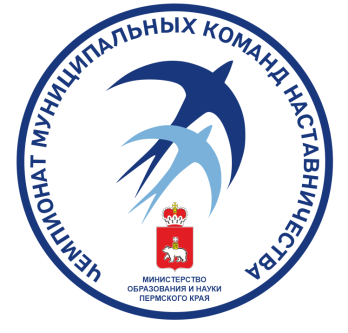 Качество (критерии) муниципальной практики наставничества
Успешная, авторская, значимая, объединяющая



Муниципальное наставничество объединяет успешных людей, значимые события и авторские технологии!
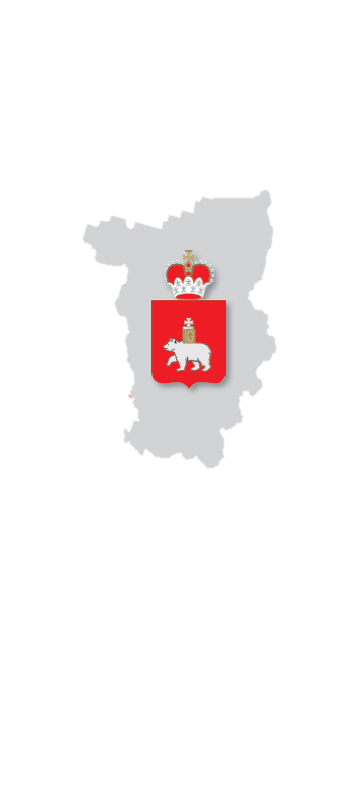 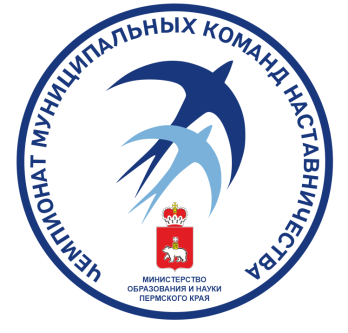 ЛЕТИМ ВЫСОКО
Цель: проектирование программ и практик наставничества в условиях продуктивного взаимодействия профессиональных педагогических сообществ молодых педагогов и педагогов-наставников муниципальных образований Пермского края
Отборочный этап Чемпионата
108 педагогов
27 команд
20 муниципальных  территорий
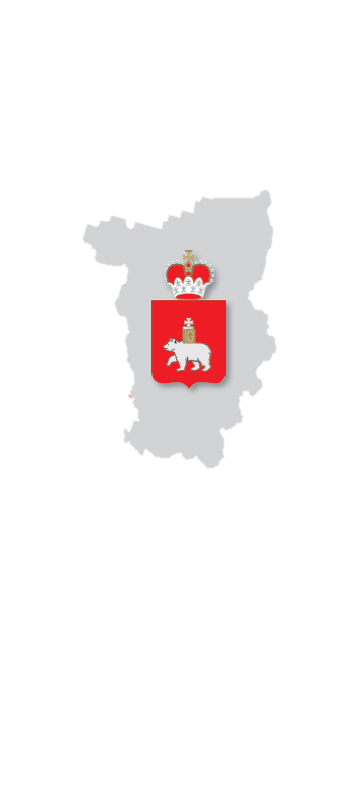 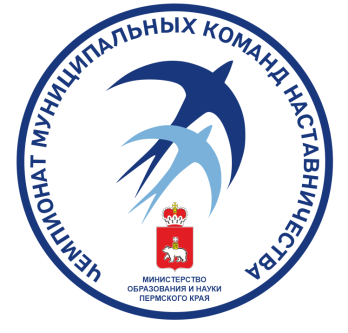 Конкурсные испытания очного этапа
Командообразование: задания на знакомство и сплочение команд участников.
Смыслообразование: задания на формирование у наставляемого и наставника ценностных отношений к профессиональной деятельности
Кейс-задания: разработка персонализированной программы наставничества с описанием форм и видов наставничества
Проектирование: разработка муниципальных практик наставничества
Питч - марафон «Новые смыслы наставничества»
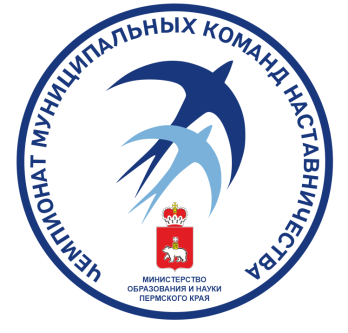 Номинации Чемпионата
Лучшая муниципальная практика наставничества.
Лучшая персонализированная программа наставничества.
Победитель и 2 призера питч - марафона «Новые смыслы наставничества».
Лучшая корпоративная культура муниципальной команды наставничества.
Сплоченная муниципальная команда наставничества
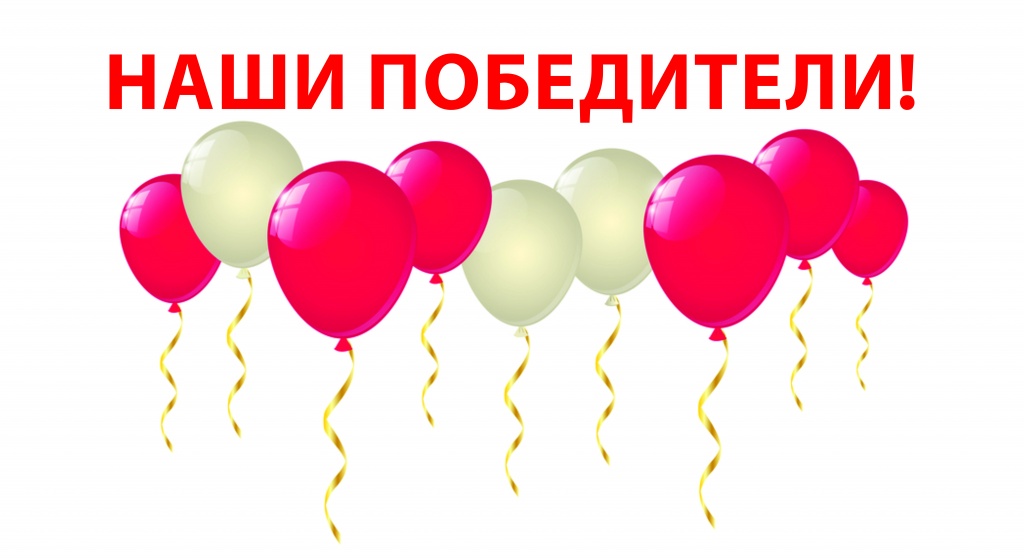 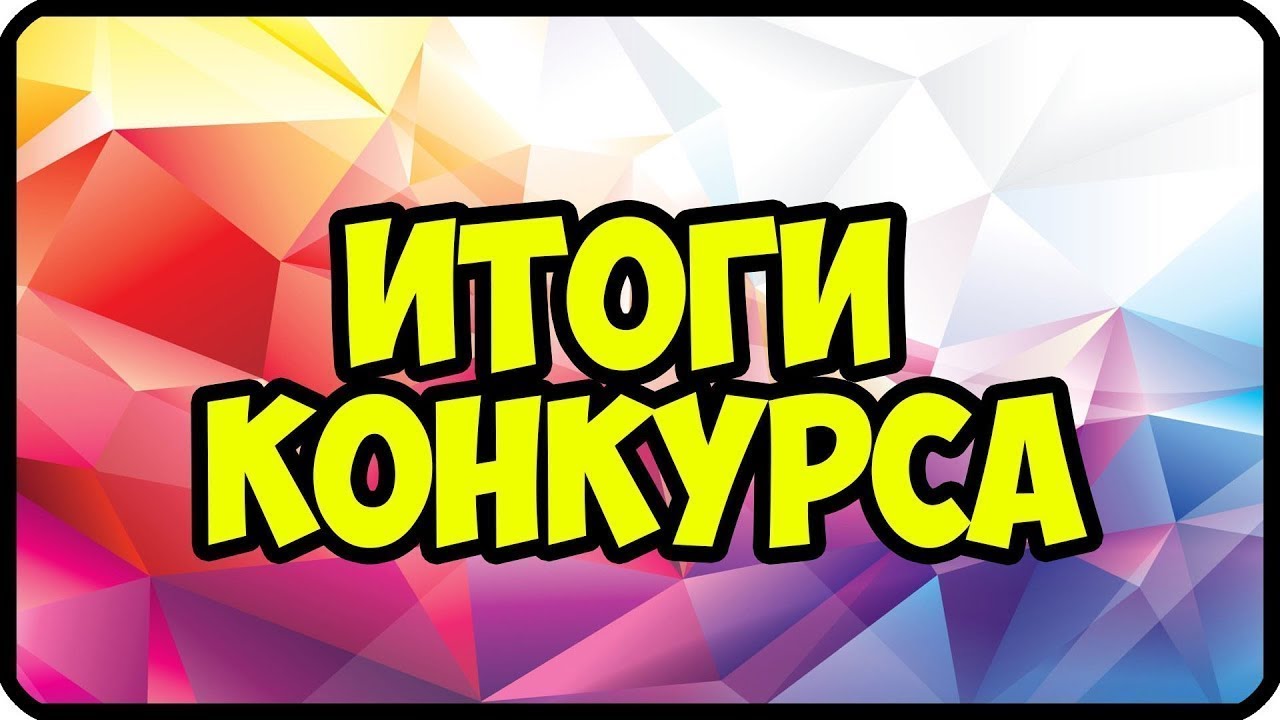 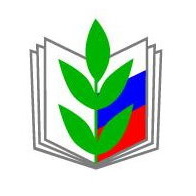 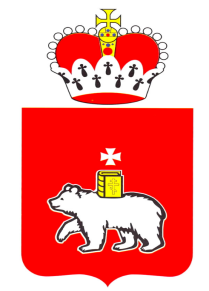 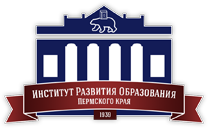 Чемпионат муниципальных команд наставничества педагогических работников Пермского края
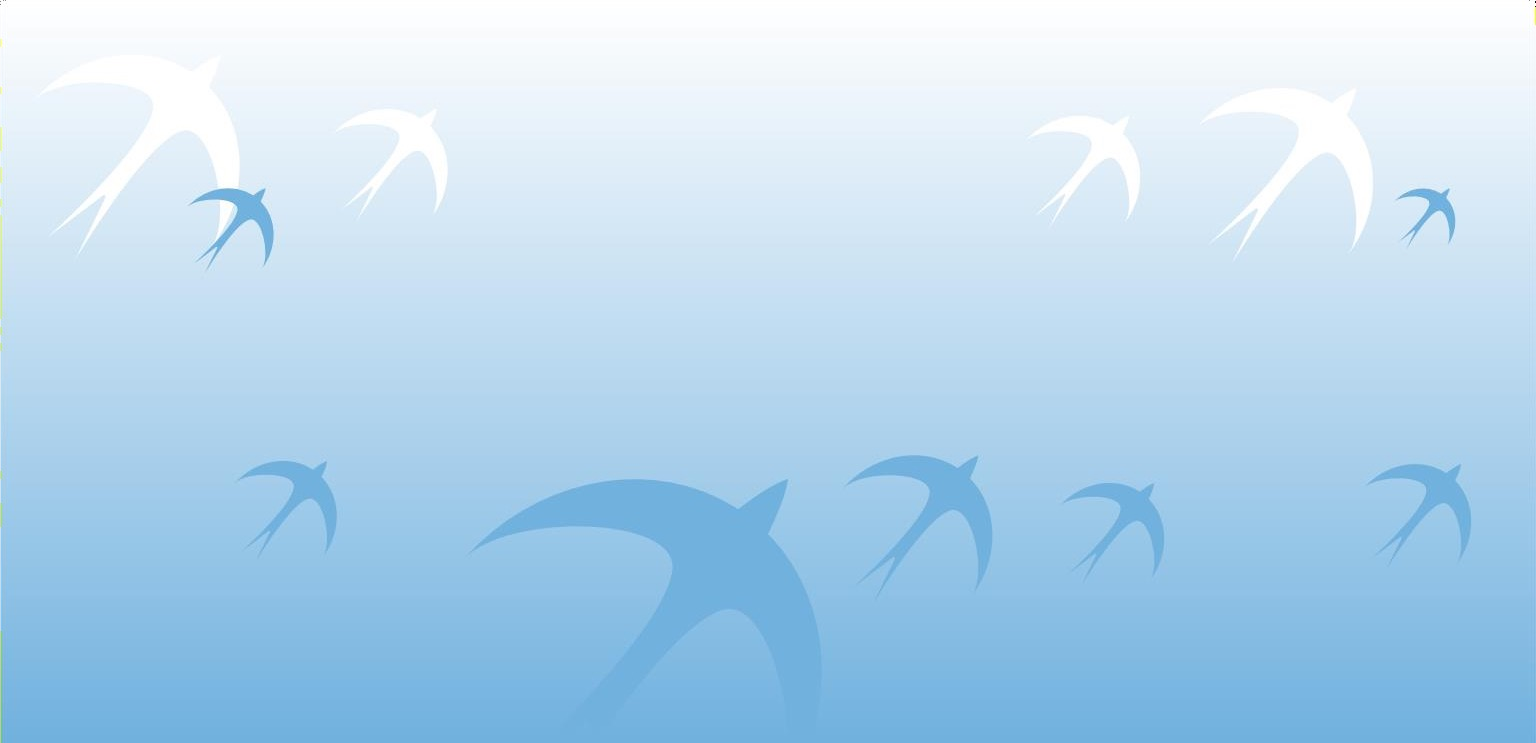 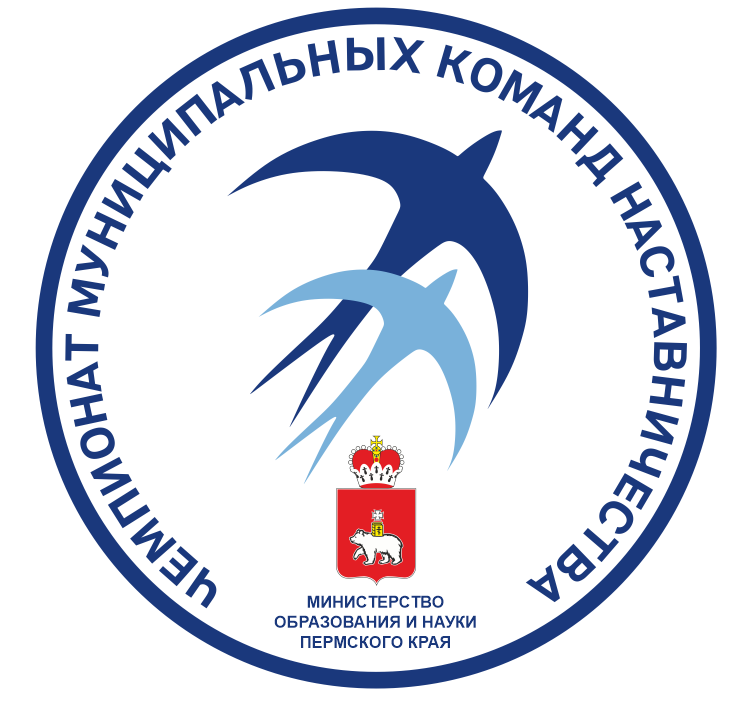 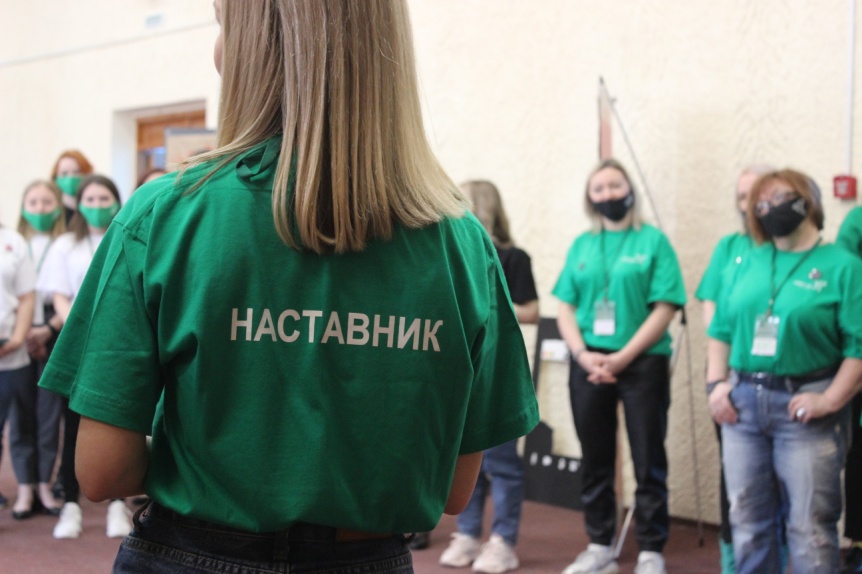 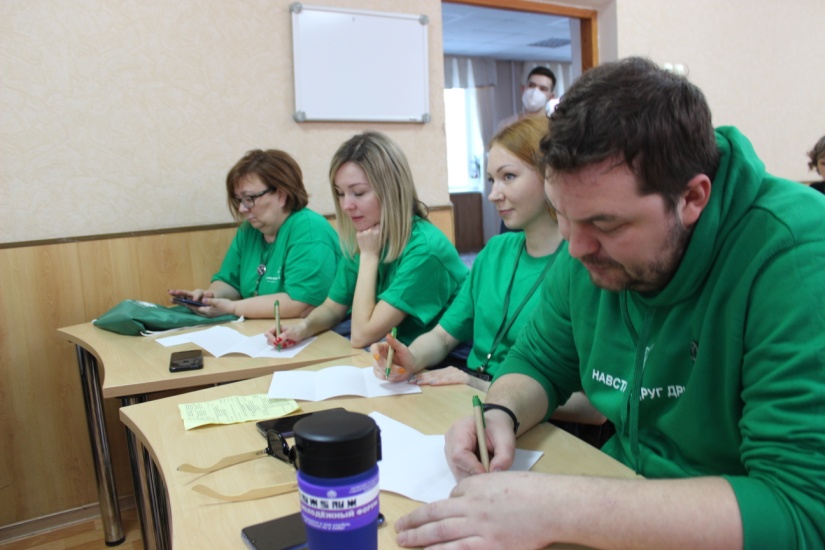 Кейс-задания: разработка персонализированной программы наставничества с описанием форм и видов наставничества, участников наставнической деятельности и перечень мероприятий, нацеленных на устранение выявленных профессиональных затруднений и на поддержку сильных сторон наставляемого
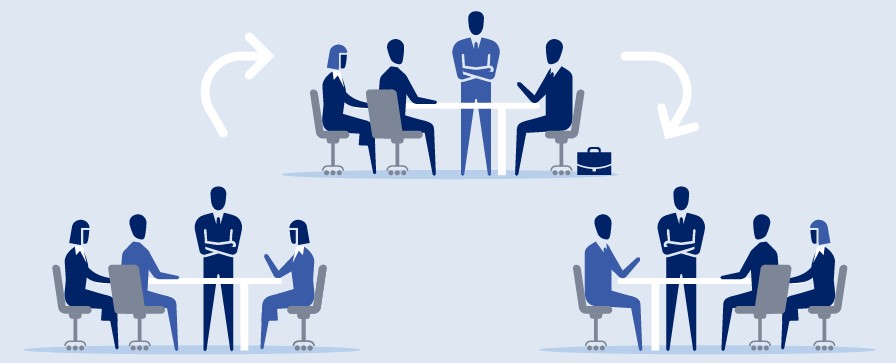 Конкретизируйте направление поддержки на основе своих интересов и потребностей  - это будет ваш кейс
Разработайте программу
Заполните матрицу/шаблон
4
23
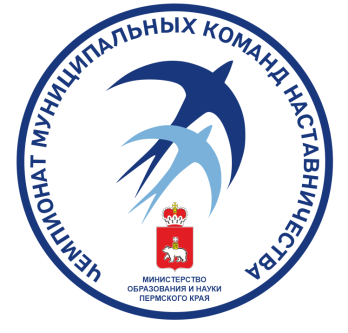 (до 5 минут на защиту)
Точка сборки: питчинг
Запишите свои мысли

Что ценного можно выделить в решении кейса?
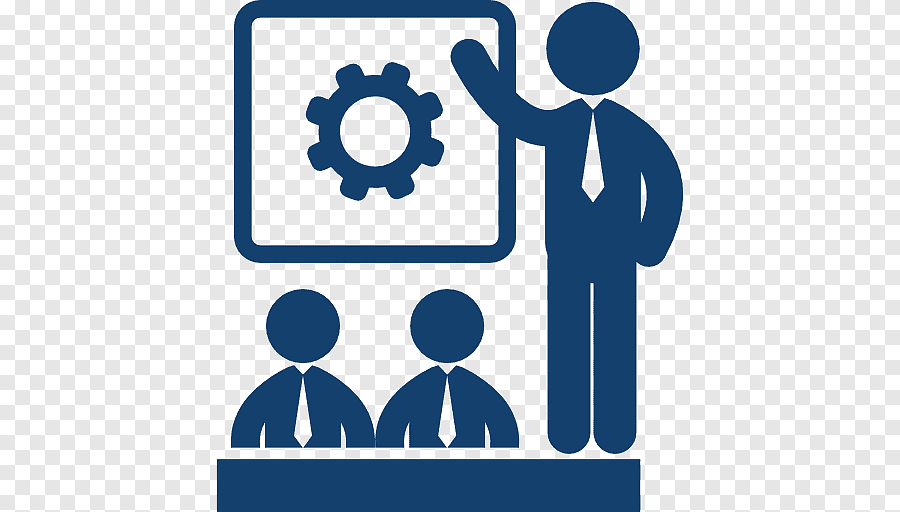 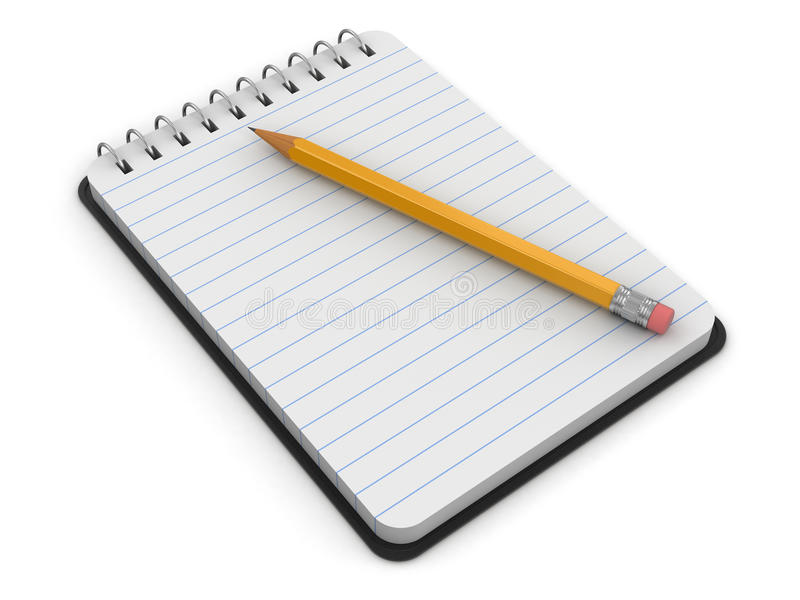 24
Проектирование: разработка муниципальных практик наставничества в условиях взаимодействия профессиональных педагогических сообществ молодых педагогов и педагогов-наставников в 2023 году
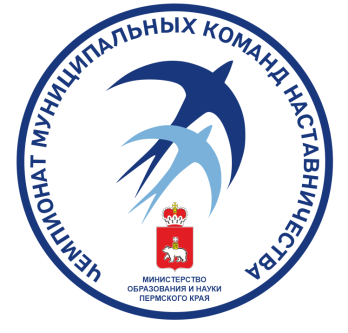 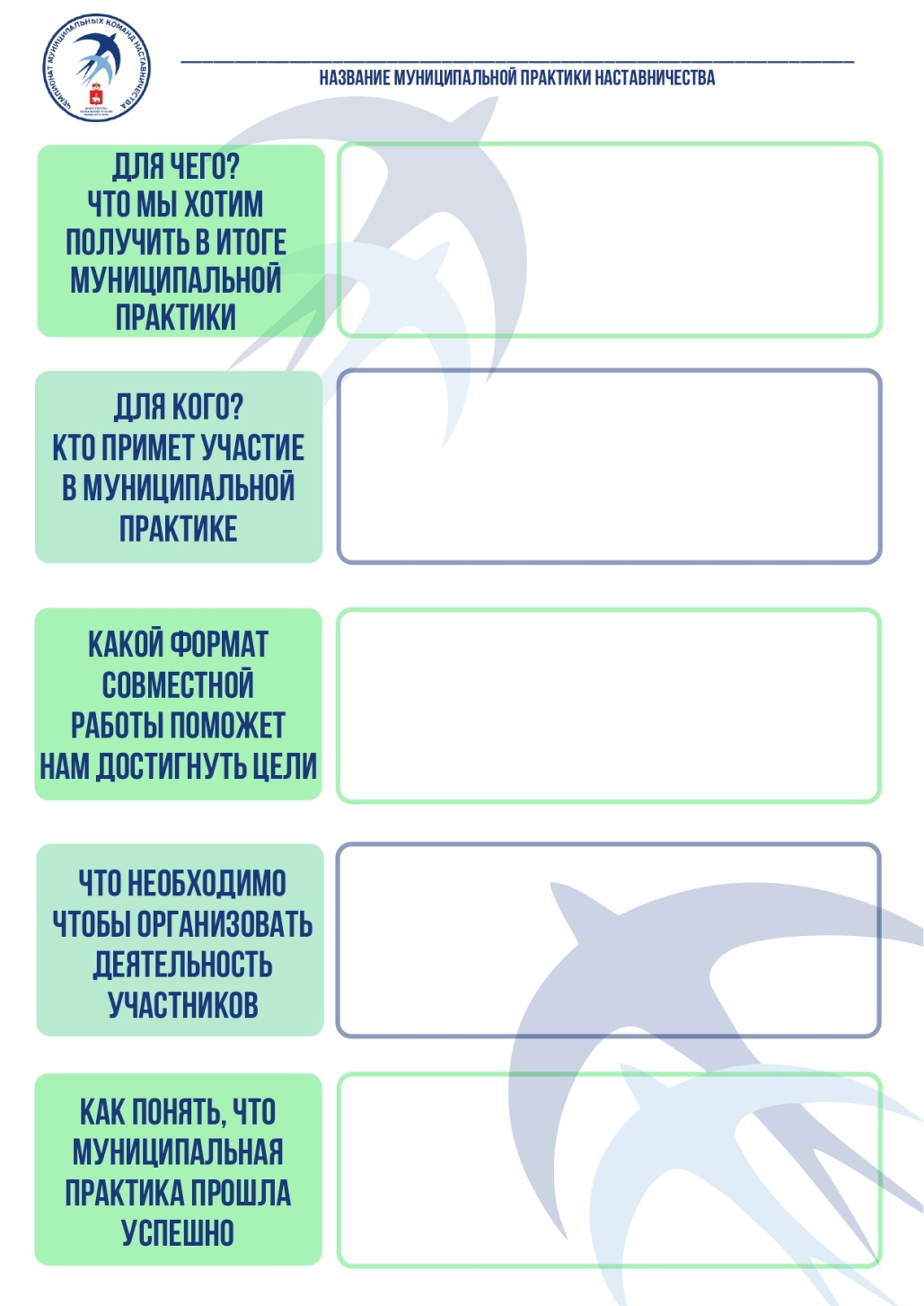 Пару минут тишины на «придумать идею»
Обсуждение и отбор идей в команде
Детальная проработка в соответствии с матрицей/шаблоном
4
25
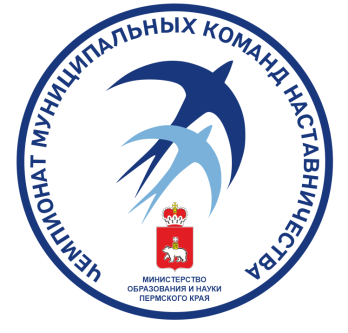 (до 5 минут на защиту)
Точка сборки: питчинг
Запишите свои мысли

Что ценного можно выделить в решении кейса?
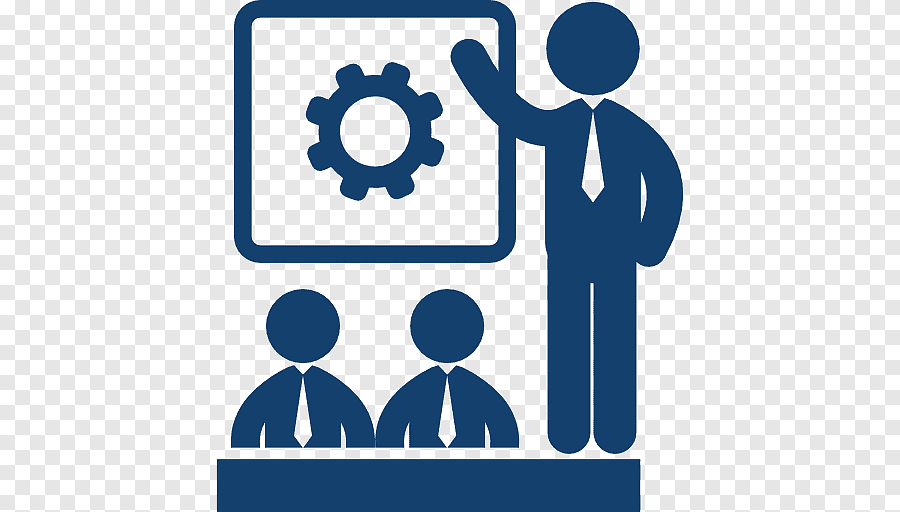 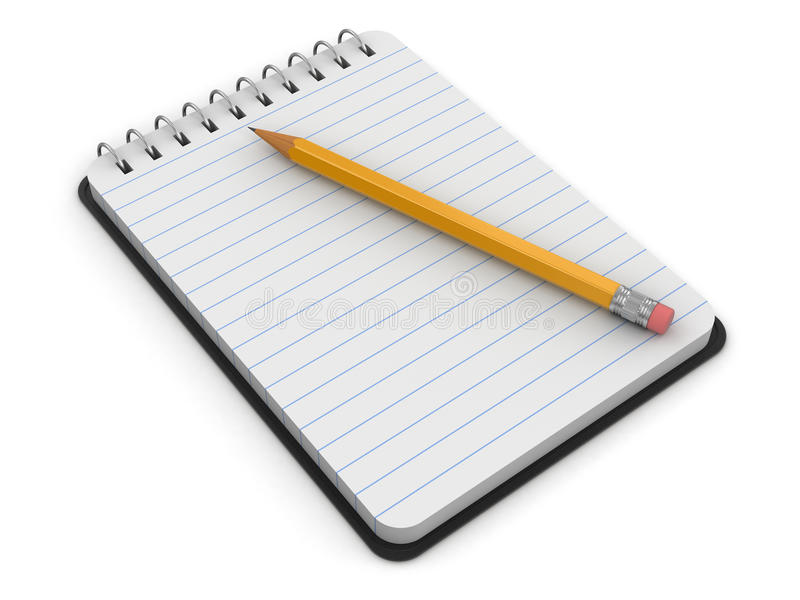 26
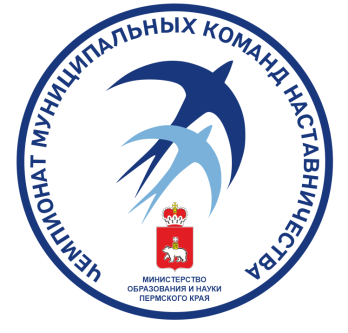 Питч-марафон «Новые смыслы наставничества»
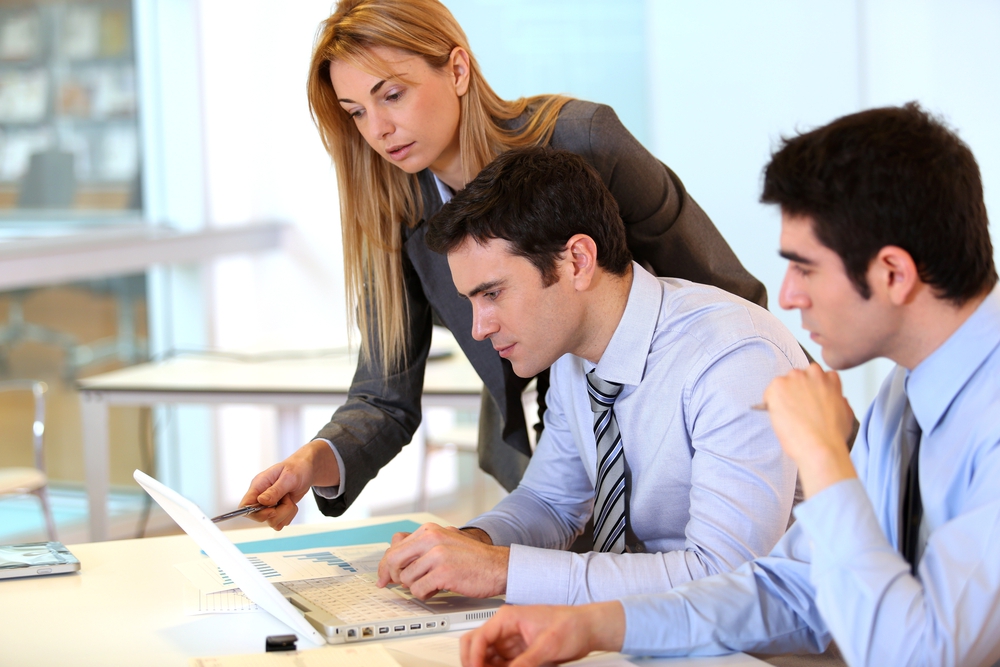 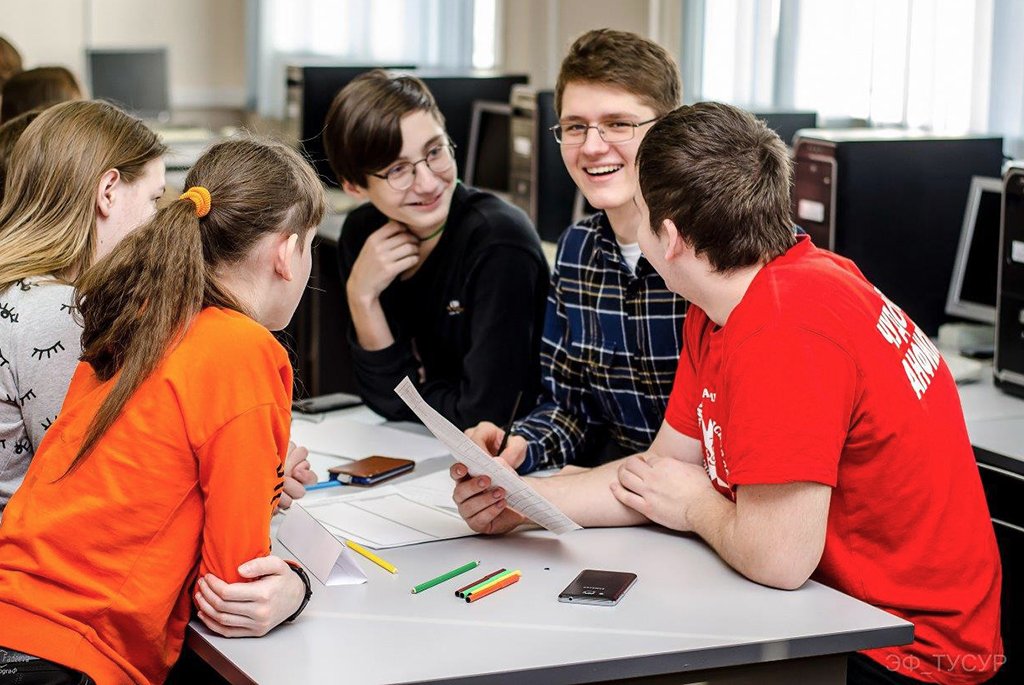